Democracy vs. Communism
USA vs. USSR
USA vs USSR
Democracy
Communism
a government in which the people have the power to make political decisions
Two forms:
Direct
Representative
Its goal is to form a society where everything is shared equally.
A form of totalitarianism government
Political system in which the state holds total authority over society and seeks to control all aspects of public and private life wherever possible
Economy
Capitalism
Country’s trade and industry are controlled by private owners for profit, rather than by the state
Command Economy
Where the main economic decisions are taken by a central body (usually the government)
Free-Market Economy
A capitalistic economy win which there is free competition and prices are determined by the interaction of supply and demand
Has different economic classes
Participated in Yalta Conference
No Freedom of the Press or Speech
Classless society
Had Satellite Nations
Freedom of the Press
Government of the people
Involved in Space Race
Competed for dominance in other countries
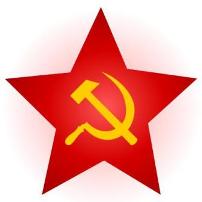 Communism
Karl Marx Founder
No private property
A single central bank
High income tax that would rise significantly as you made more
All property rights would be confiscated
No inheritance rights
The government would own and control all communication and transportation
The government would own and control all education
The government would own and control factories and agriculture
Farming and regional planning would be run by the government
The government would tightly control labor
Actual Results of Communism
The actual results of communist governments have been nothing like the theories of Marxism. The low class people that were supposed to be helped by Marxism, were treated horribly by the leaders of the government. For example, it is estimated that Soviet Union leader Joseph Stalin had over 40 million people murdered for the "good of the state". Stalin created labor camps for anyone who disagreed with the government. He even created famines in order to break the will of the people and gain total control.

Communist states generally have much less freedom. They prevent the practice of religion, order certain people to work certain jobs, and prevent people from moving around or moving to other countries. People lose all rights to ownership and government officials become incredibly powerful.
Communist Countries
Russia
China
Cuba
Vietnam
North Korea
Laos
Democracy
Representative - This is where the people elect representatives to run the government. Another name for this type of democracy is a democratic republic. The United States is a representative democracy. The citizens elect representatives such as the president, members of congress, and senators to run the government.
A democracy is a government run by the people. Each citizen has a say (or vote) in how the government is run.
Characteristics:
Citizens Rule
Free Elections
Majority Rule with Individual Rights
Limitations on Lawmakers
Citizen Participation
Democracies in Reality
While democracy may sound like the perfect form of government, like all governments, it has its issues in reality. Some criticisms of democracies include:
Only the very wealthy can afford to run for office, leaving the real power in the hands of the rich.
Voters are often uninformed and don't understand what they are voting for.
Two party systems (like in the United States) give voters few choices on issues.
The large bureaucracy of democracies can be inefficient and decisions can take a long time.
Internal corruption can limit the fairness of elections and the power of the people.
However, despite the issues of democracy, it has proven to be one of the fairest and most efficient forms of modern government in the world today. People living in democratic governments tend to have more freedoms, protections, and a higher standard of living than in other forms of government.
Is the US a Democracy?
The United States is an indirect democracy or a republic. While each citizen only has a small say, they do have some say in how the government is run and who runs the government.